Amhrán na bhFiann
6th Class
Unit 1, Lesson 6
Amhrán na bhFiann
The national anthem of Ireland is called "Amhrán na bhFiann" which in English means "The Soldier's Song“.
The Irish-language lyrics were written by Liam Ó Rinn and the music was composed by Patrick Heeney and Peadar Kearney.
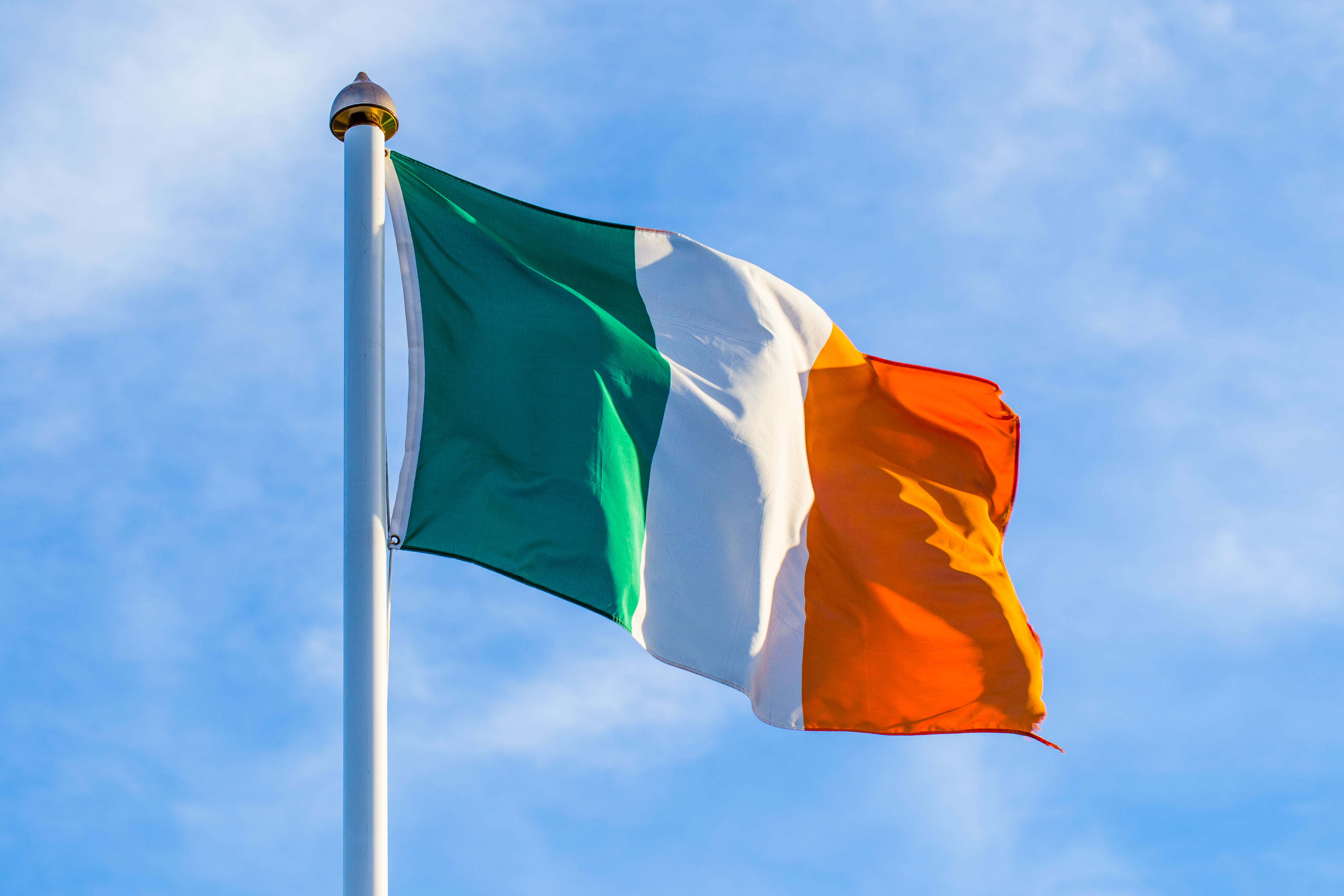 Amhrán na bhFiann
Amhrán na bhFiann was first composed in early 1910 and was adopted as the official national anthem in 1926.
The anthem is a call to arms, urging the people of Ireland to fight for their country and freedom.
It is traditionally played at Irish sporting events and other national occasions.
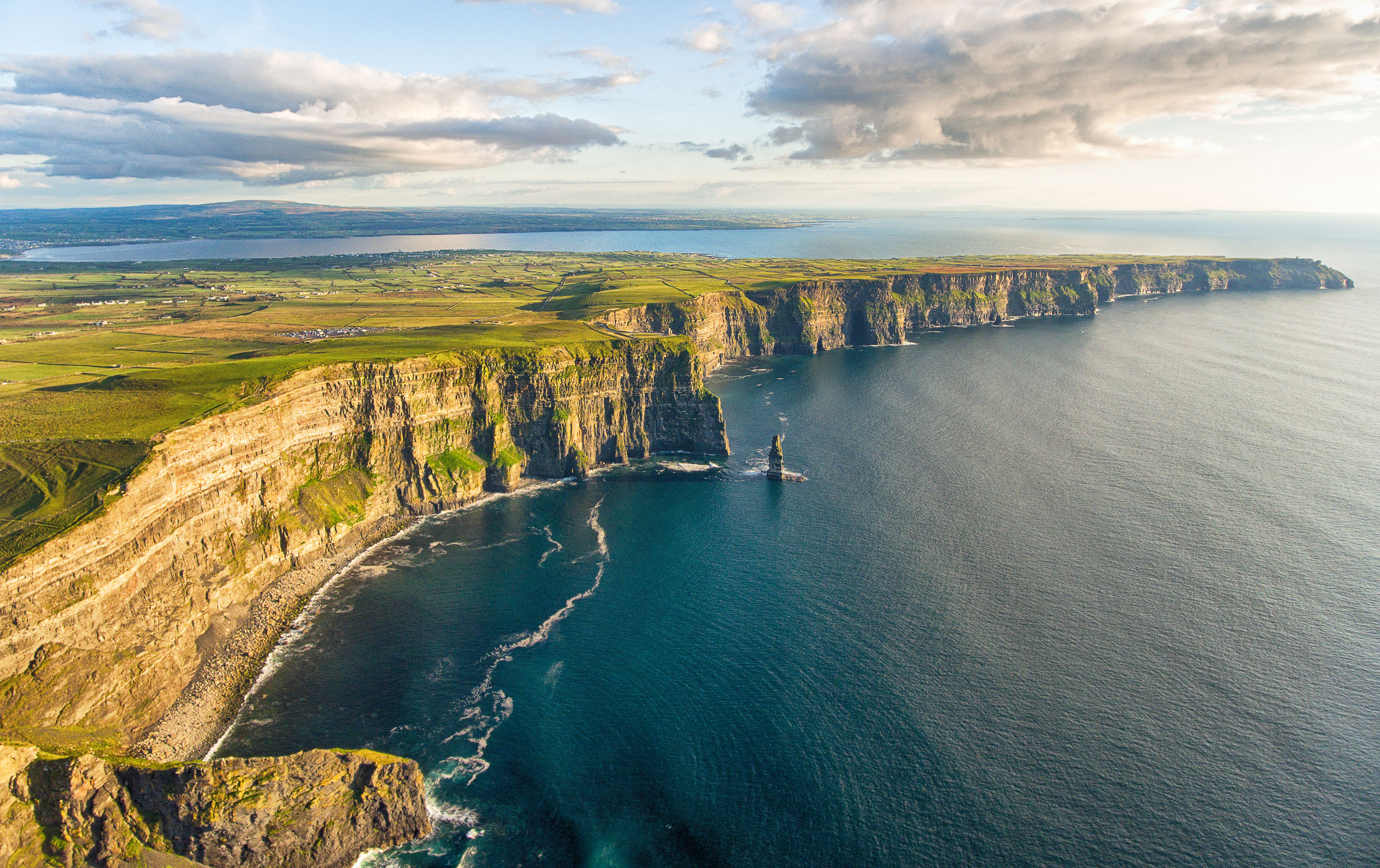 Amhrán na bhFiann
Click the Irish flag to listen to a short clip!
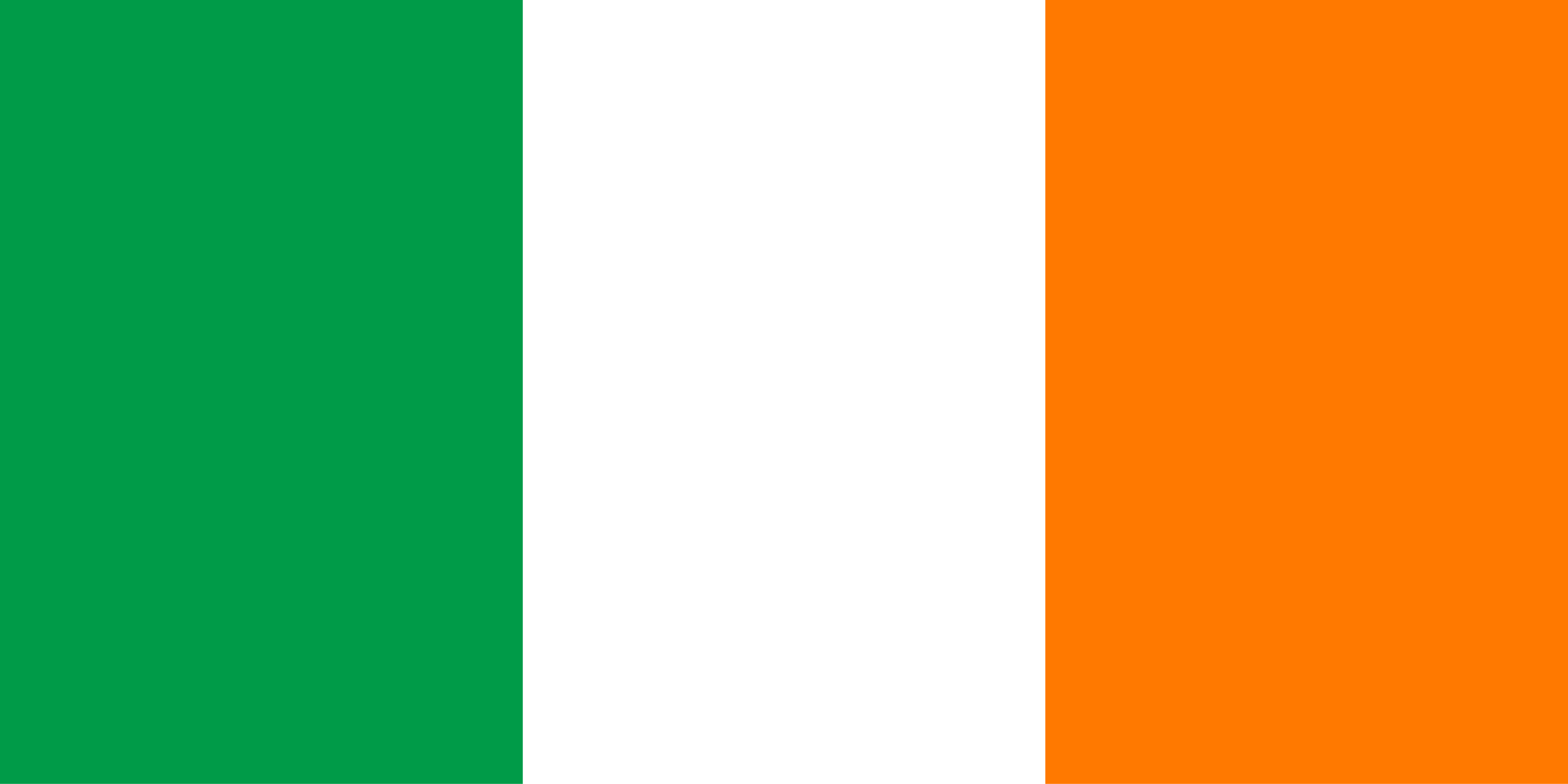